Current status of eSENTOOL and DATA QUALITY
TED eSenders Annual Seminar, 12 December 2022
Karl Ferrand – TED unit - Publications Office of the EU
Statistics on most common quality issues and errors: 01/01/2022 – 06/12/2022
2
Quality of Notices 2022The four most common validation rules triggered in eSentool
3
Quality of Notices 2022
4
Quality of Notices 2022Most common rules to reject notices in eSentool
5
Quality of Notices 2022
6
Production figures: 01/01/2022 – 06/12/2022Low quality notices in Production by reason
7
Most common warnings by reason: Examples
8
Production figures: 01/01/2022 – 06/12/2022Rejected notices in Production by reason
9
What’s next
No changes to TED-XML schema and eSentool in 2023

Last TED-XML submission in eSentool: 24 October 2023

No manual validation in eForms, except for lawfulness

No warnings in eForms, except for lawfulness

Progressive implementation of reporting for eForms data quality based on CVS reports
10
Thank you for your Attention
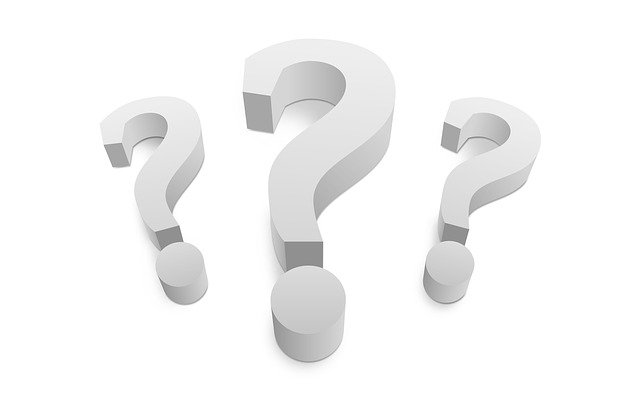 Links
TED eSenders workspace (until end of 2023)
https://webgate.ec.europa.eu/fpfis/wikis/display/TEDeSender

eSender documentation for eForms:
https://docs.ted.europa.eu

Any questions?
ted@publications.europa.eu